THÉORIE : L’interrogation
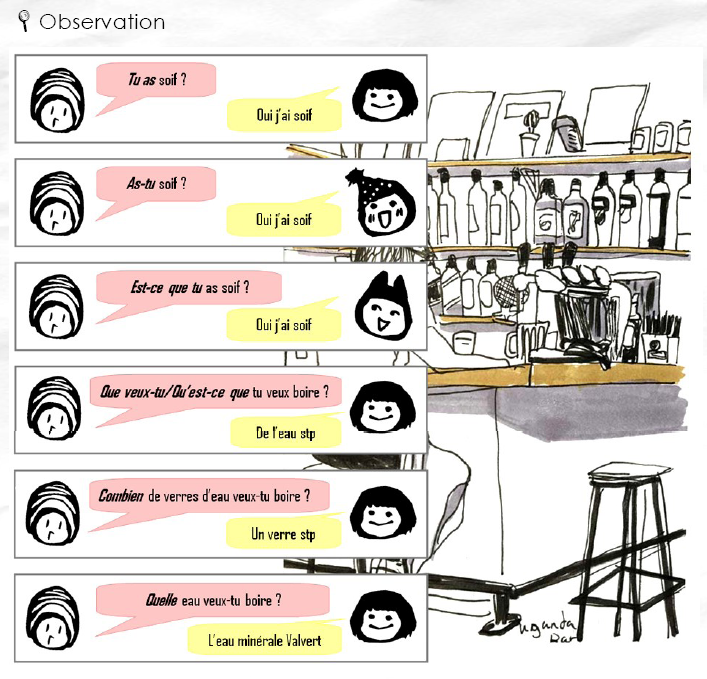 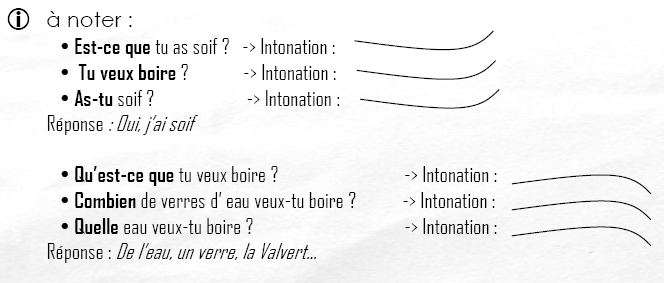 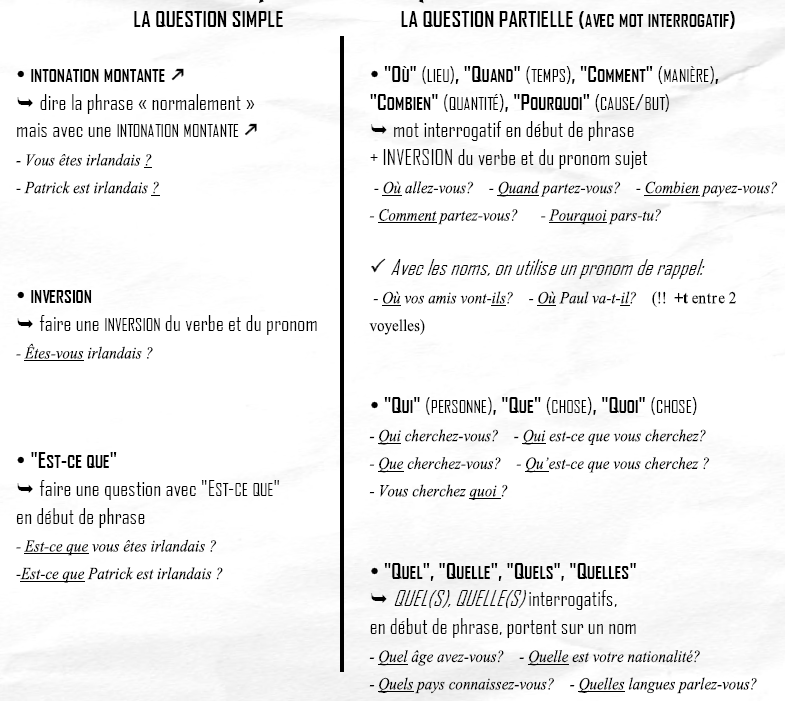 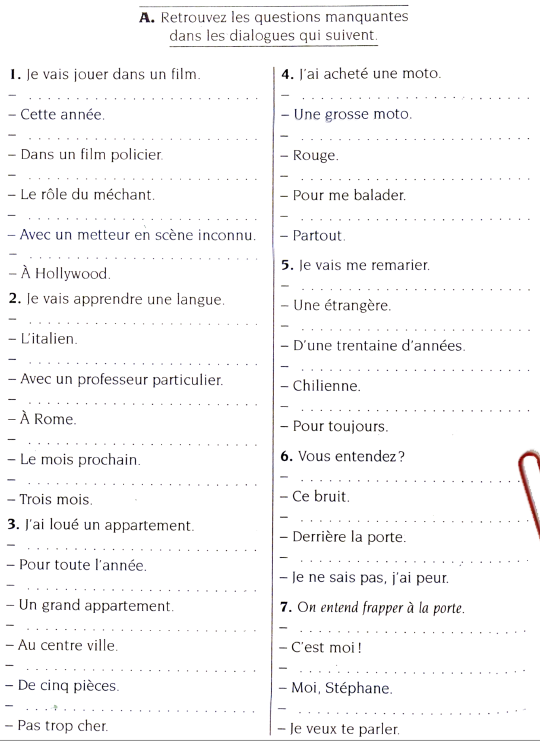 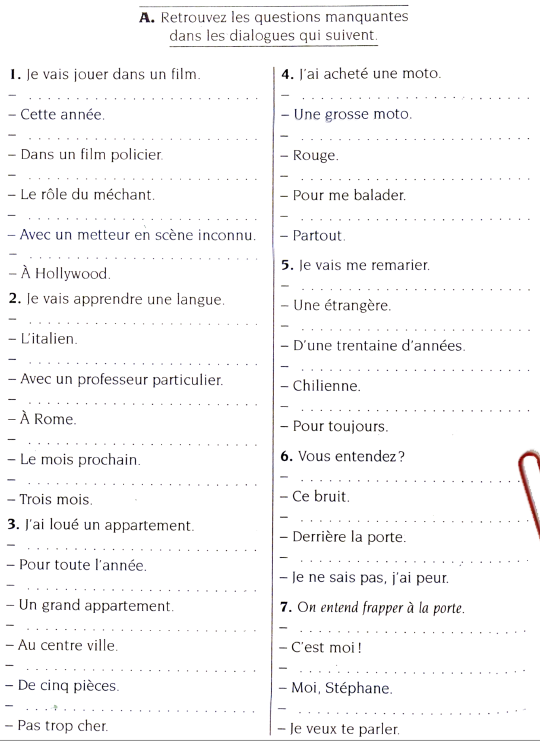